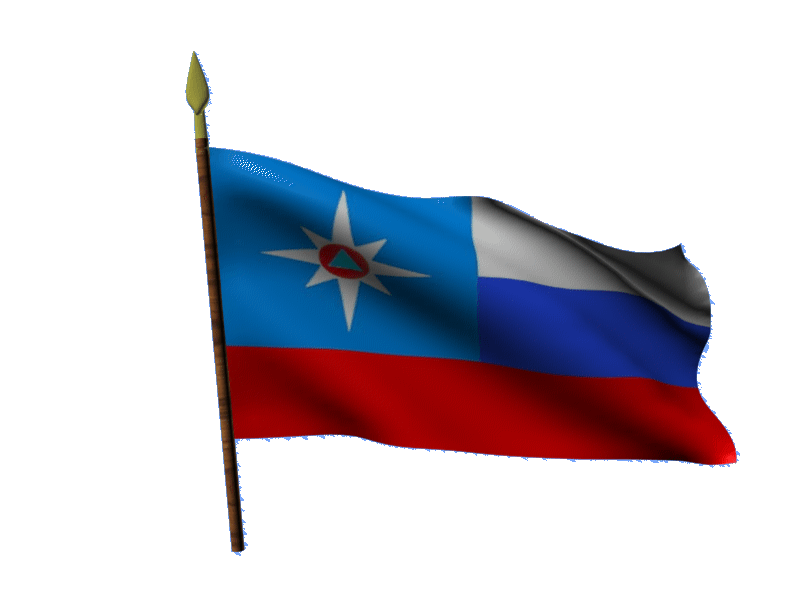 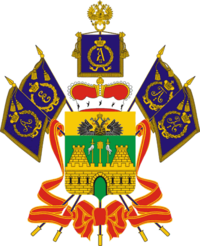 МОДЕЛЬ 
РАЗВИТИЯ ОБСТАНОВКИ В СООТВЕТСТВИИ С ПРОГНОЗОМ 
НА ТЕРРИТОРИИ КРАСНОДАРСКОГО КРАЯ
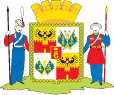 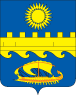 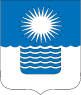 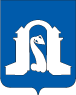 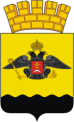 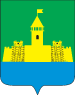 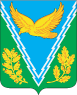 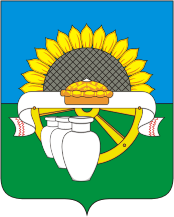 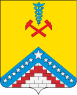 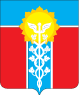 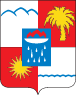 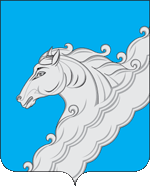 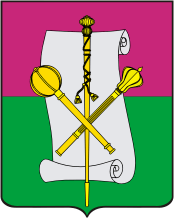 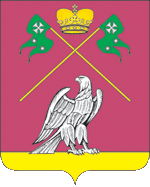 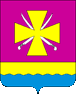 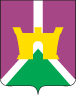 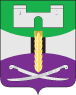 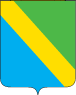 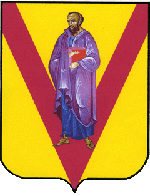 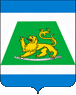 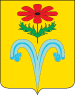 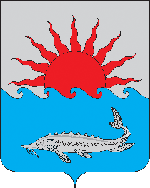 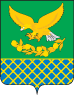 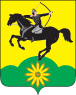 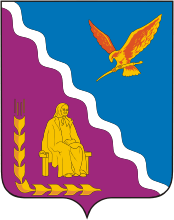 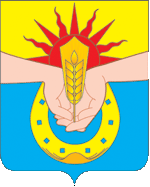 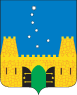 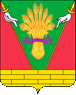 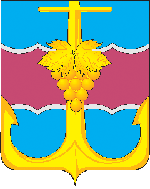 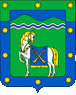 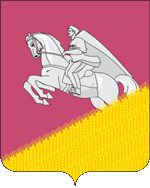 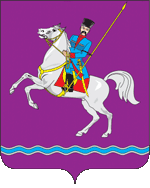 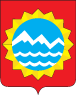 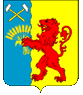 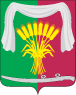 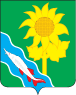 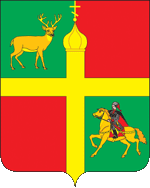 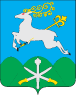 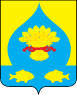 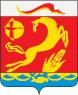 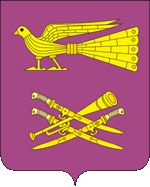 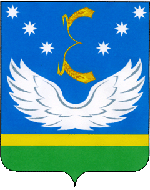 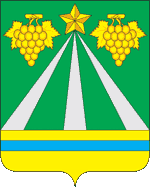 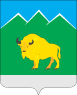 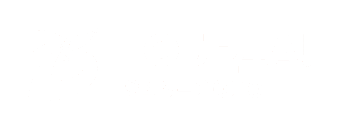 РАДАР ОСАДКОВ 
 НА 09.07.2020
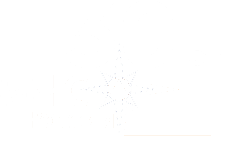 с 06:00 до 10:00
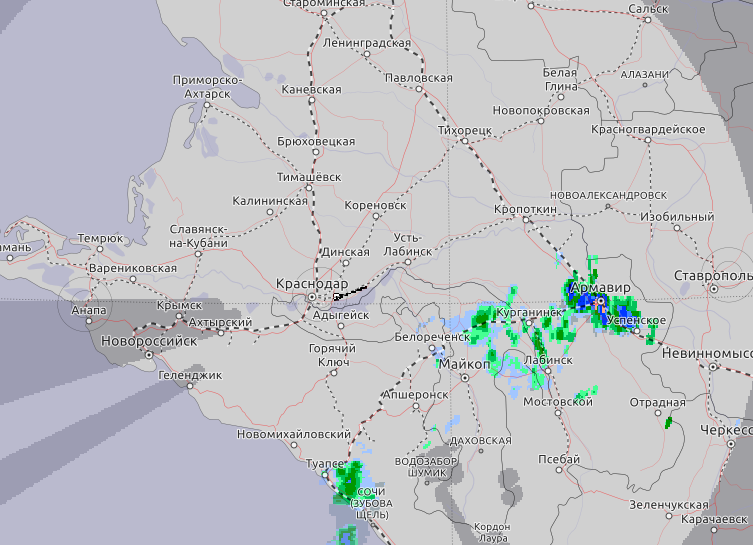 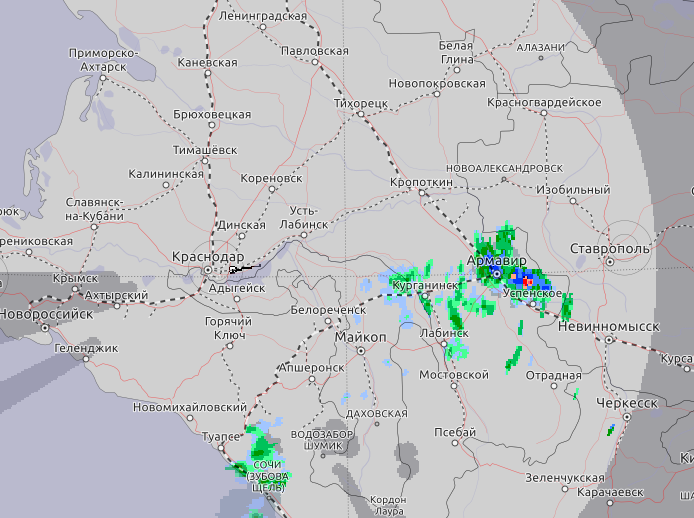 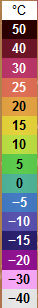 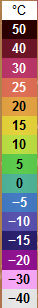 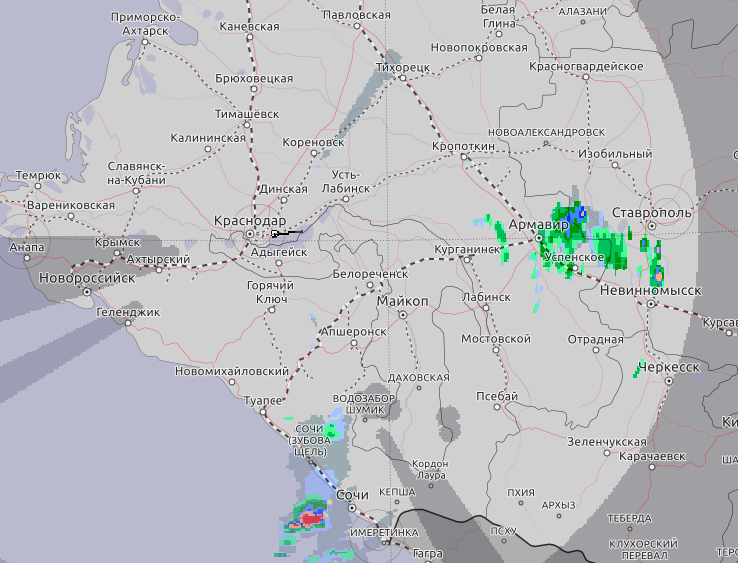 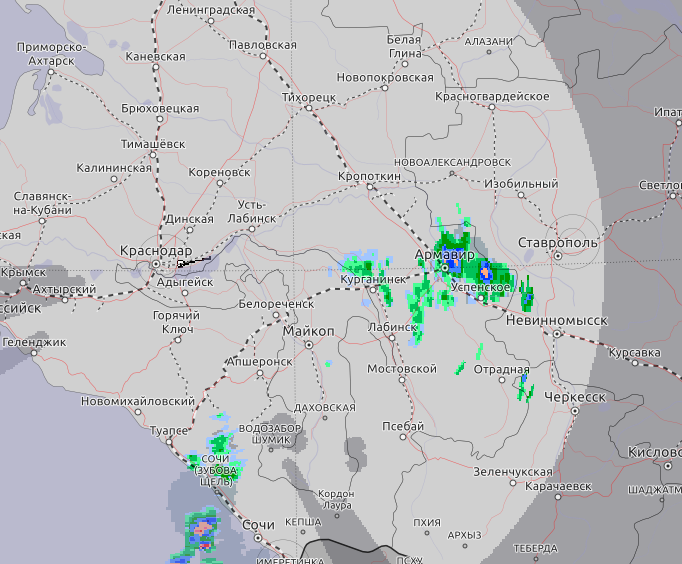 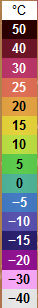 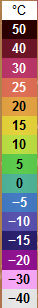 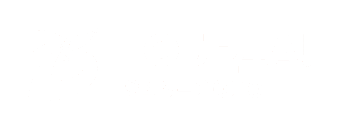 ПРОГНОЗ ТЕМАПЕРАТУРЫ НА ТЕРРИТОРИИ  КРАСНОДАРСКОГО КРАЯ
 НА 10.07.2020
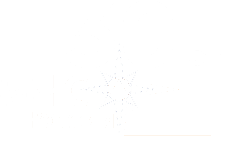 12:00
06:00
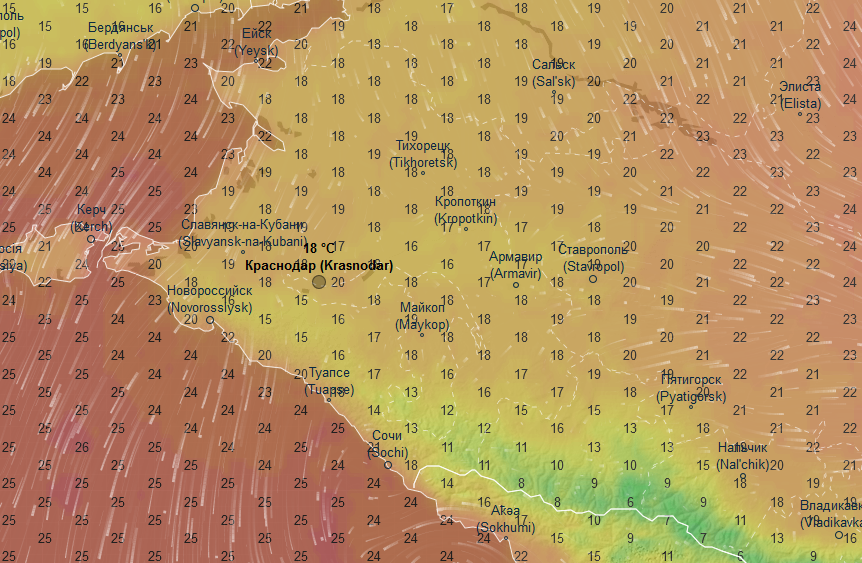 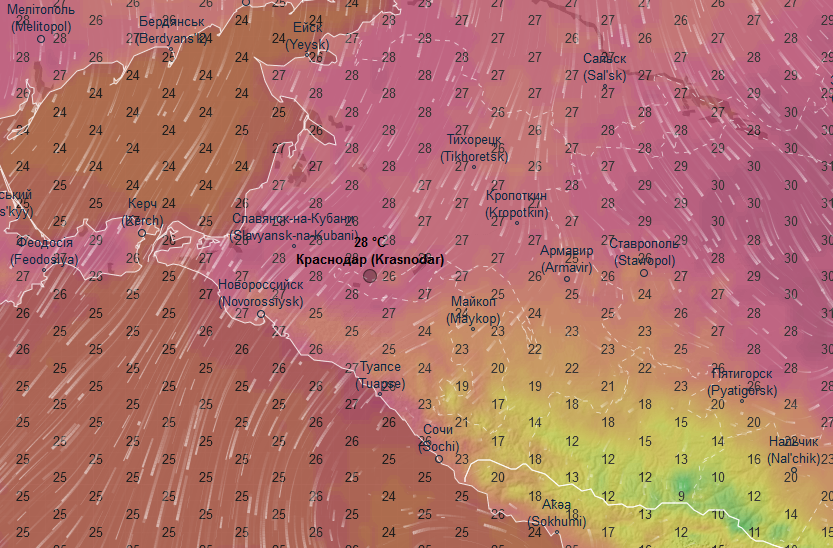 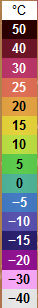 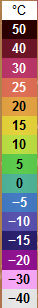 18:00
24:00
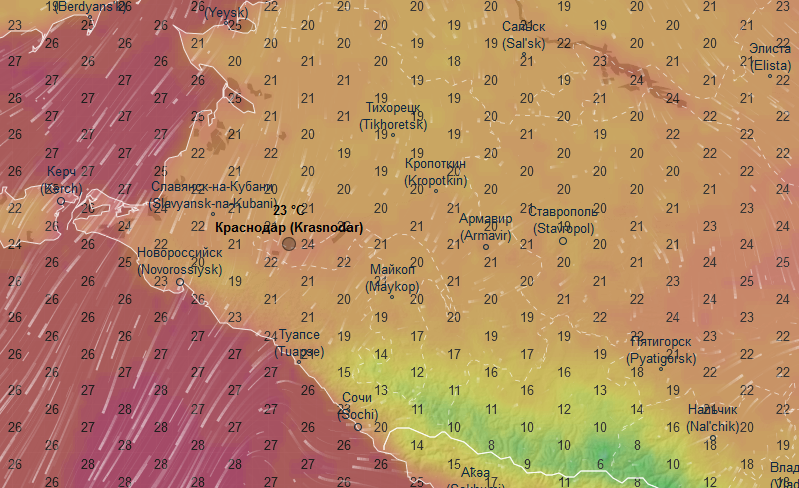 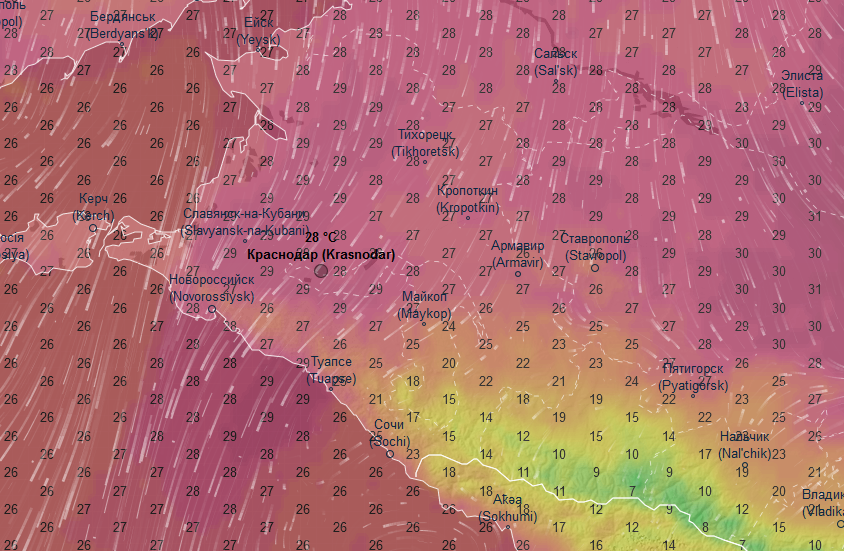 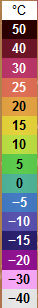 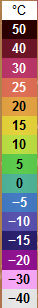 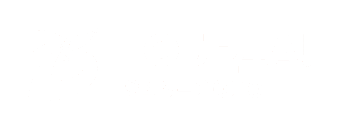 ПРОГНОЗ ТЕМАПЕРАТУРЫ НА ТЕРРИТОРИИ  КРАСНОДАРСКОГО КРАЯ
 НА 11.07.2020
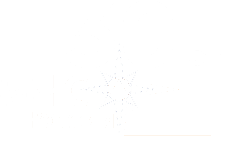 12:00
06:00
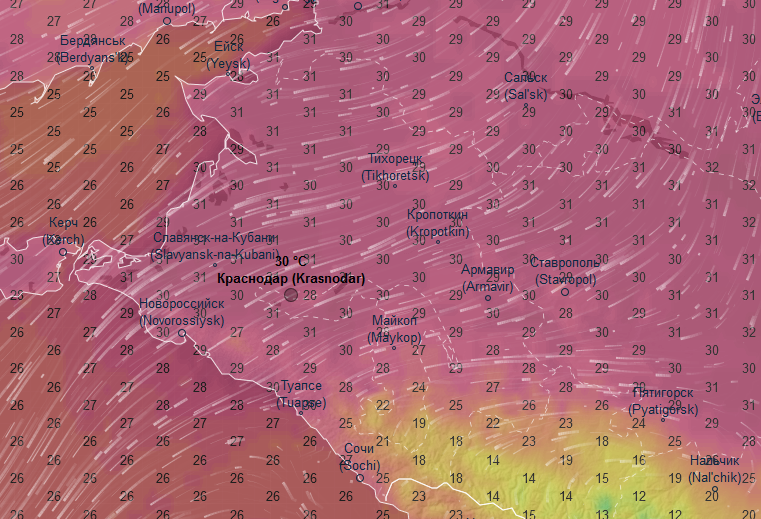 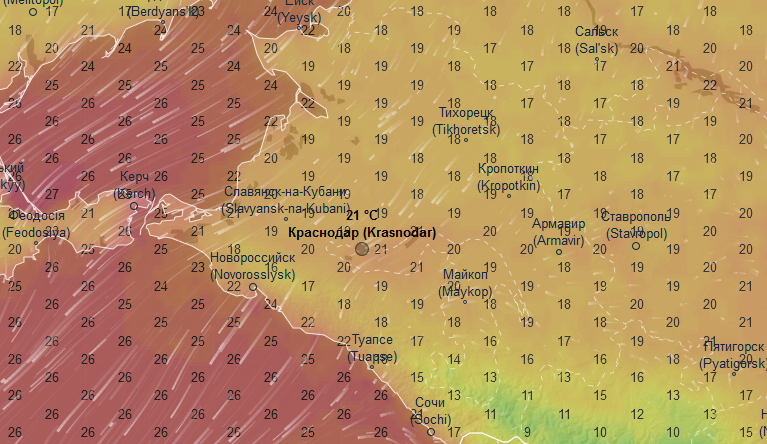 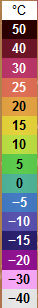 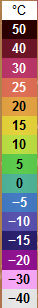 18:00
24:00
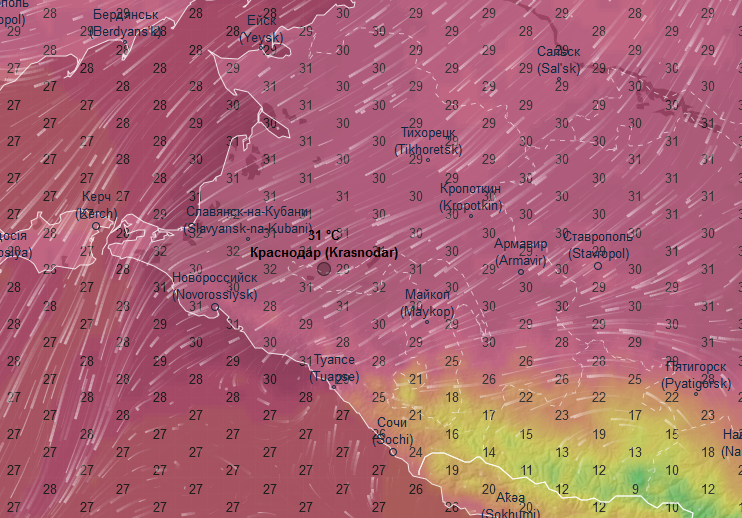 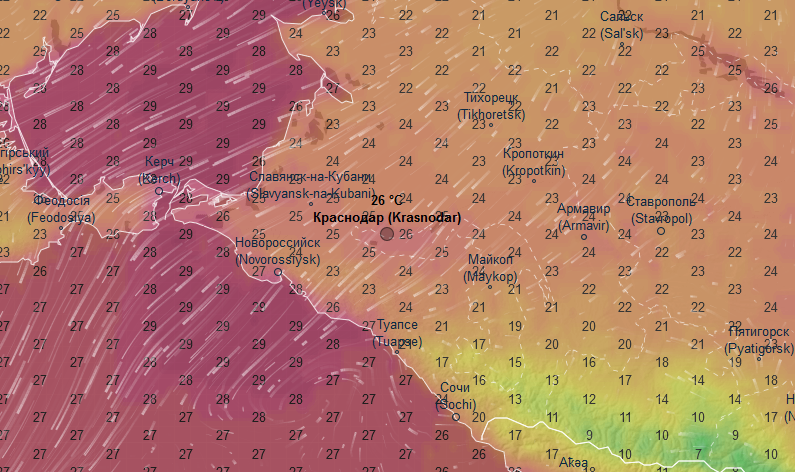 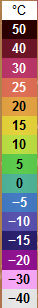 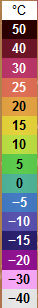 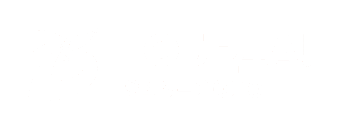 ПРОГНОЗ ВЫПАДЕНИЯ ОСАДКОВ НА ТЕРРИТОРИИ  КРАСНОДАРСКОГО КРАЯ
 НА 10.07.2020
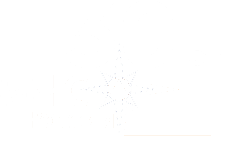 12:00
06:00
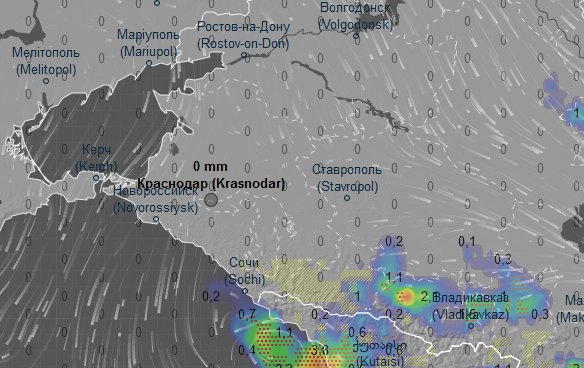 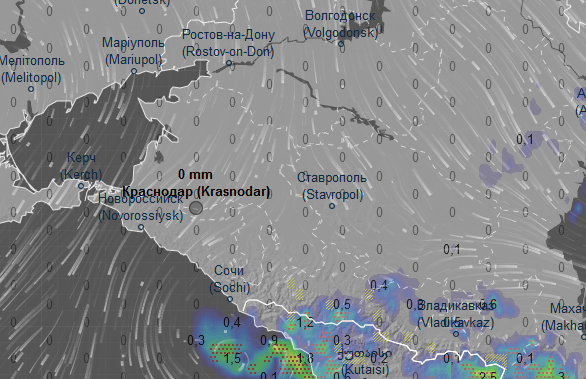 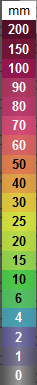 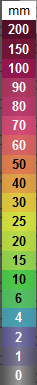 18:00
24:00
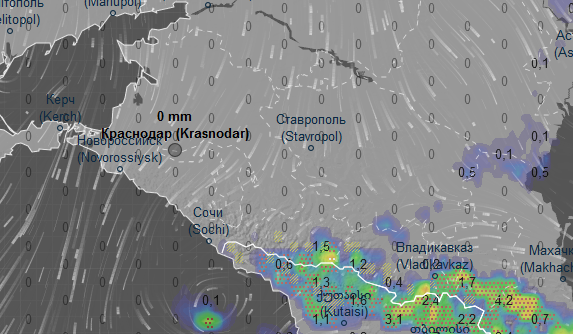 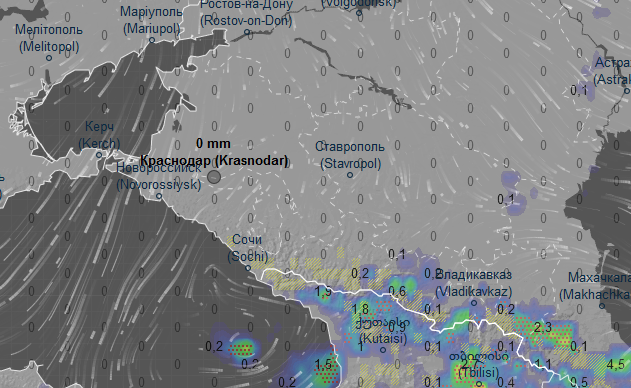 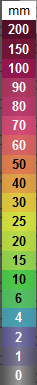 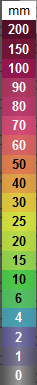 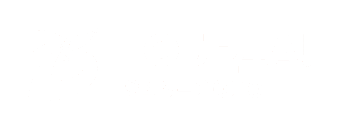 ПРОГНОЗ ВЫПАДЕНИЯ ОСАДКОВ НА ТЕРРИТОРИИ  КРАСНОДАРСКОГО КРАЯ
 НА 11.07.2020
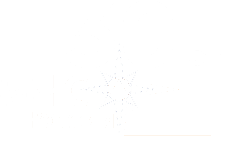 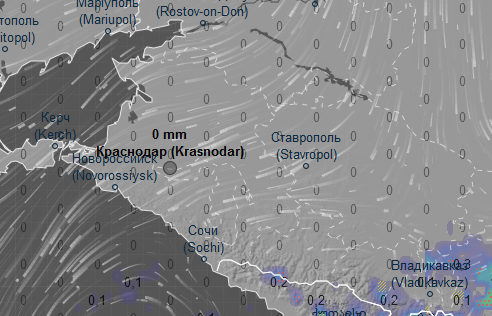 12:00
06:00
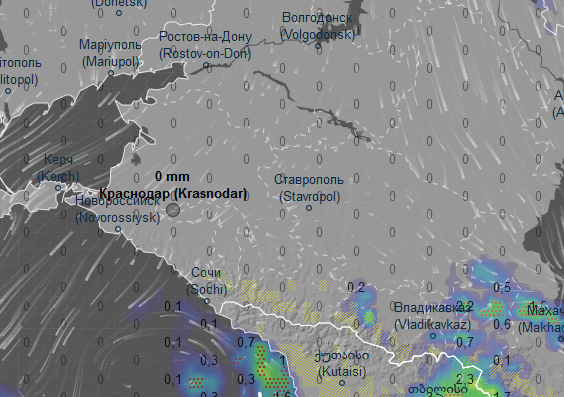 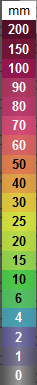 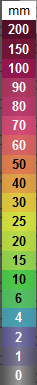 18:00
24:00
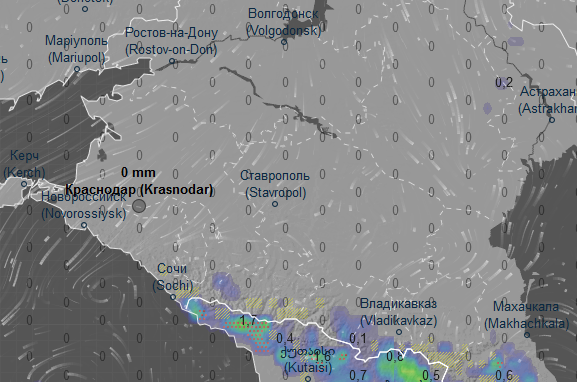 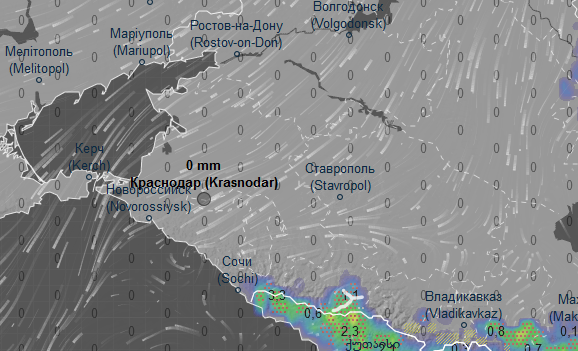 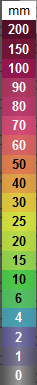 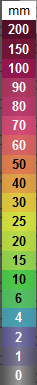 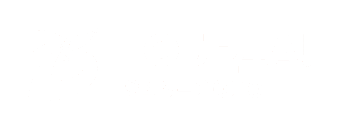 ПРОГНОЗ  ВЕТРОВОЙ НАГРУЗКИ НА ТЕРРИТОРИИ  КРАСНОДАРСКОГО КРАЯ
 НА 10.07.2020
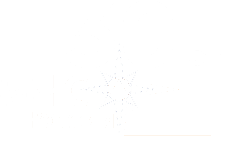 12:00
06:00
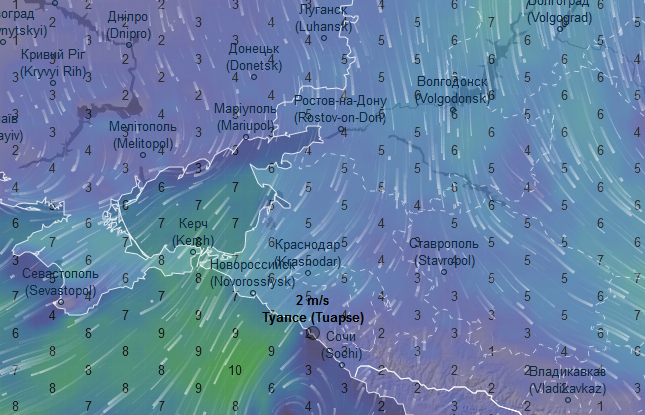 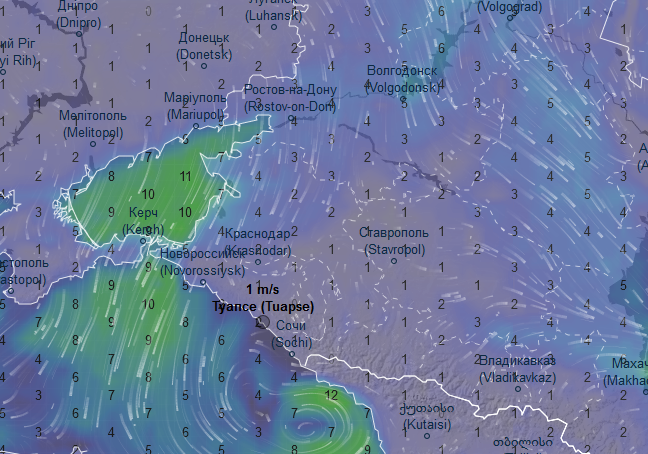 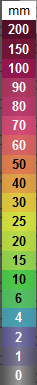 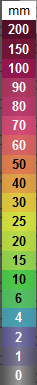 18:00
24:00
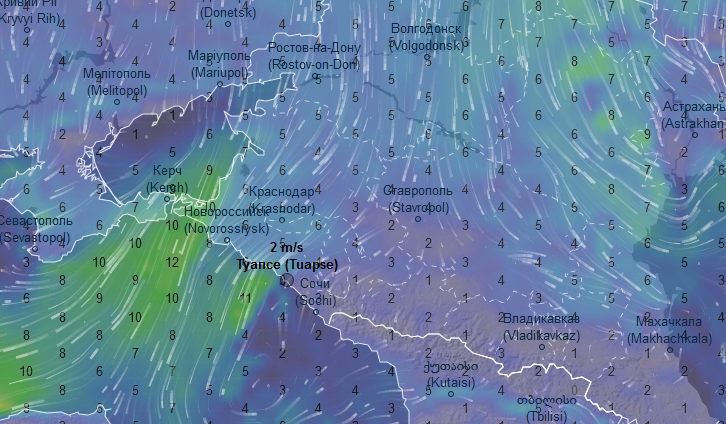 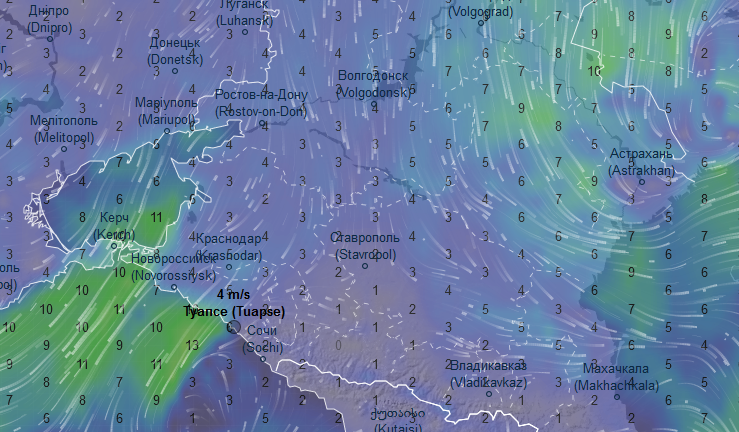 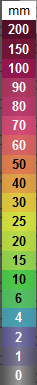 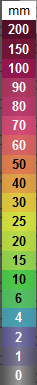 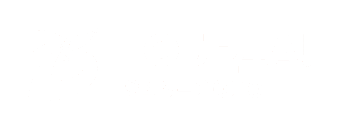 ПРОГНОЗ  ВЕТРОВОЙ НАГРУЗКИ НА ТЕРРИТОРИИ  КРАСНОДАРСКОГО КРАЯ
 НА 11.07.2020
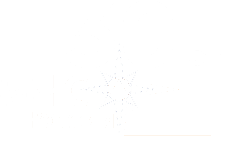 12:00
06:00
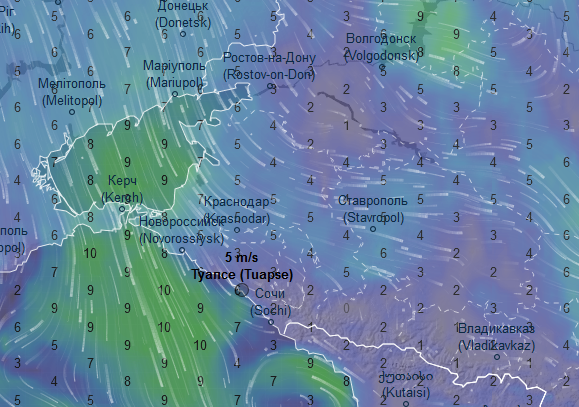 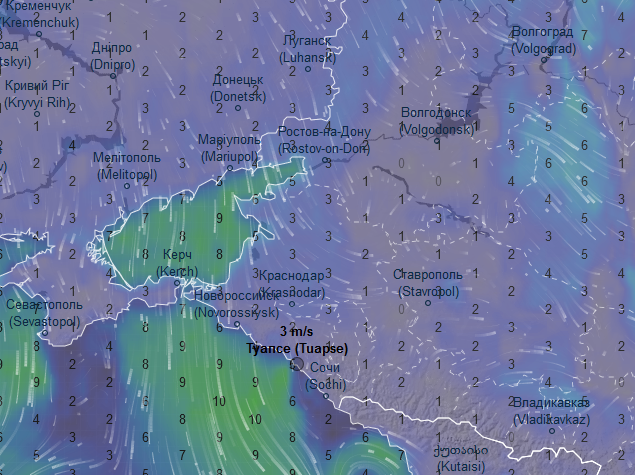 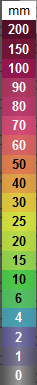 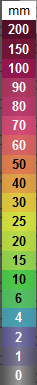 18:00
24:00
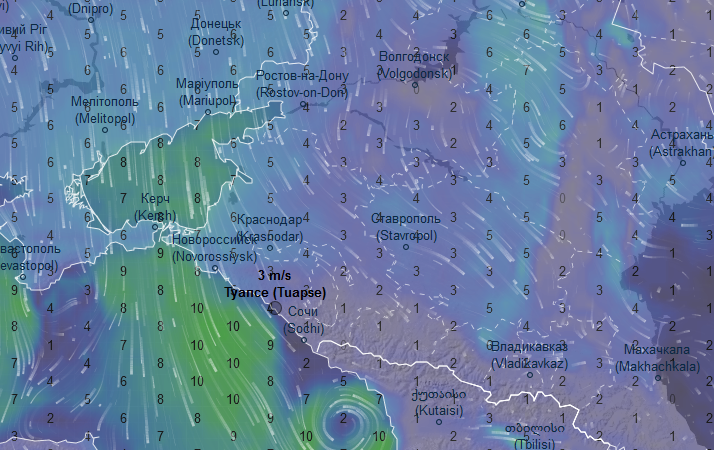 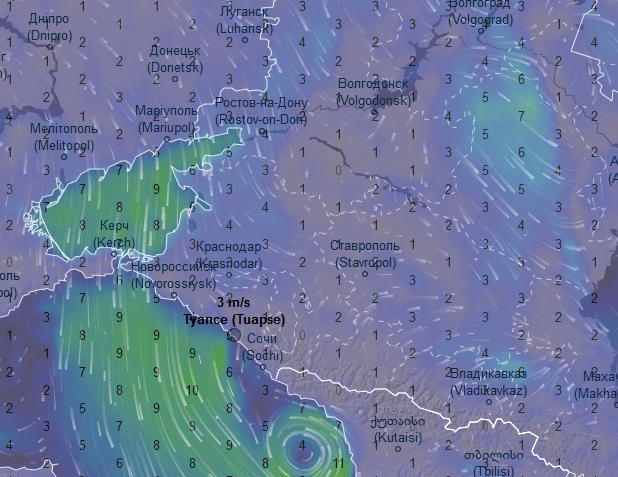 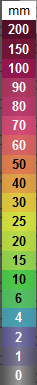 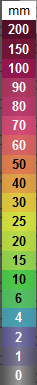